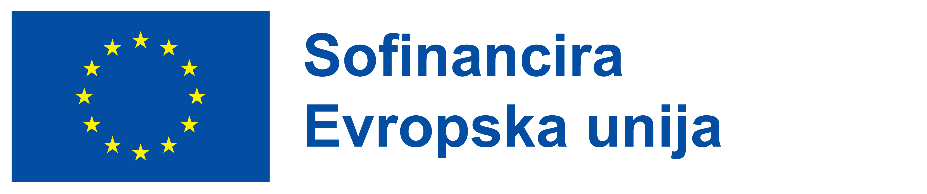 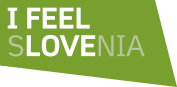 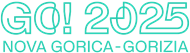 MERILA ZA IZBOR OPERACIJ 2.0Program Evropske kohezijske politike 2021-2027
Brdo pri Kranju, 18. marec 2025
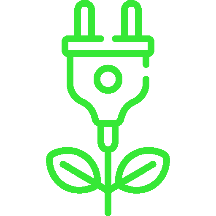 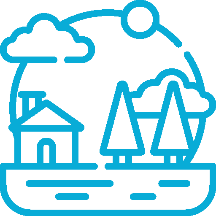 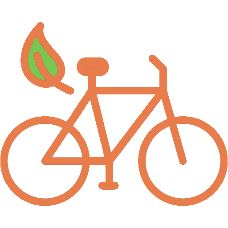 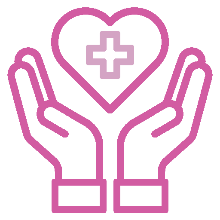 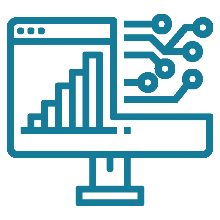 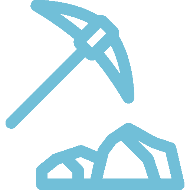 RSO1.6 Razvoj ali proizvodnja kritičnih tehnologij  - 1/8
Predvidene dejavnosti 
Cilj specifičnega cilja je podpora razvoju in/ali proizvodnji ključnih tehnologij, ki so strateškega pomena za konkurenčnost in odpornost EU, in njihovih verig vrednosti. 
Vrste in primeri področij, ki jim je namenjena podpora, in njihovega pričakovanega prispevka k specifičnim ciljem so:
razvoj in/ali proizvodnja naprednih digitalnih tehnologij in globokotehnoloških  inovacij,  
razvoj in/ali proizvodnja na področju čistih in z viri gospodarnih tehnologij, 
razvoj in/ali proizvodnja biotehnologij,
krepitev povezovanja med raziskovalnimi institucijami, podjetji in drugimi deležniki za izboljšanje prenosa kritičnih tehnologij in znanja.
Dejavnosti bodo prispevale k izgradnji strateških vrednostnih verig in zmanjševanju tehnološke odvisnosti EU za dolgoročno trajnostno rast in konkurenčnost.
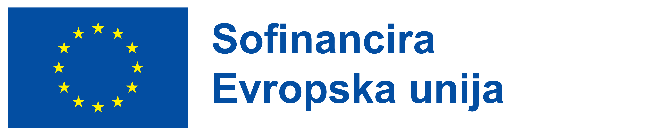 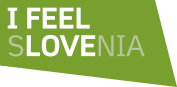 RSO1.6 Razvoj ali proizvodnja kritičnih tehnologij  - 2/8
Ciljne skupine in upravičenci
Ciljne skupine specifičnega cilja so podjetja (mikro, majhna, srednja in velika), institucije znanja (raziskovalne organizacije, visokošolski zavodi, ipd.), konzorciji in partnerstva, ki spodbujajo sodelovanje med podjetji ter sodelovanje med znanostjo in industrijo.
Upravičenci specifičnega cilja so podjetja (mikro, majhna, srednja in velika, vključno z zagonskimi podjetji) raziskovalne organizacije, razvojna partnerstva, drugi subjekti s področja inovativnega okolja.
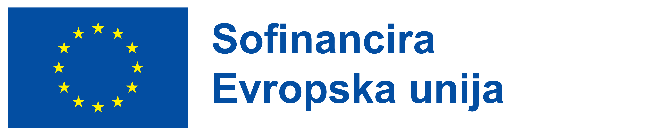 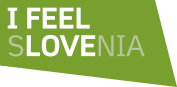 RSO1.6 Razvoj ali proizvodnja kritičnih tehnologij - 3/8
Finančni instrumenti in projekti strateškega pomena
V tem specifičnem cilju uporaba finančnih instrumentov ni načrtovana, predvidevajo se nepovratni viri financiranja.
Poseben poudarek bo namenjen projektom strateškega pomena, vključno s projekti s pečatom suverenosti in pomembnimi projekti skupnega evropskega interesa (IPCEI).

Način izbora operacij
Za izvajanje specifičnega cilja bodo uporabljeni različni mehanizmi izbora operacij:
javni razpisi in javni pozivi za financiranje razvojnih in proizvodnih projektov ter projektov s pečatom suverenosti,
neposredna potrditev operacije za projekte strateškega pomena, kot so skupni raziskovalni projekt med javno raziskovalno organizacijo in industrijo, projekti s pečatom suverenosti in pomembni projekti skupnega evropskega interesa (IPCEI).
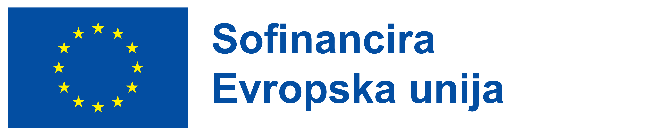 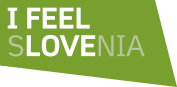 RSO1.6 Razvoj ali proizvodnja kritičnih tehnologij - 4/8
Ugotavljanje upravičenosti
Ob upoštevanju horizontalnih načel bodo za projekte, predložene v okviru tega specifičnega cilja, veljali naslednji pogoji za ugotavljanje upravičenosti:
jasna povezava s cilji uredbe STEP in skladnost z nacionalnimi strategijami in načrti (Slovenska strategija trajnostne pametne specializacije, Nacionalni energetski in podnebni načrt in drugi),
zagotovitev inovativnega, nastajajočega in najsodobnejšega elementa/koncepta, procesa na evropskem trgu z velikim gospodarskim potencialom in/ali prispevek k zmanjševanju ali preprečevanju strateških odvisnosti Unije.
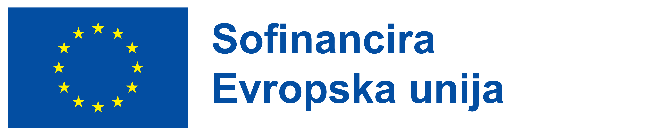 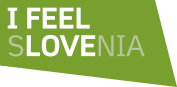 RSO1.6 Razvoj ali proizvodnja kritičnih tehnologij - 5/8
Merila za ocenjevanje
Skupna merila:
Merila za ocenjevanje bodo prilagojena značilnostim projektov, pri čemer se zagotovi zastopanost ustreznih ključnih področij.
Odličnost:
jasnost, kakovost in verodostojnost zastavljenega koncepta, vključno z načrtom za dosego tehnološkega preboja ali izboljšanje proizvodnih zmogljivosti, 
raven tehnološke pripravljenosti (TRL): trenutna raven s pojasnilom, kako in do katere TRL bo projekt napredoval v predvidenem časovnem okviru,
omogočanje povezovanja znanja, kompetenc in tehnologije med raziskovalnimi organizacijami, industrijo in drugimi deležniki za krepitev strateških vrednostnih verig, ustvarjanje podlage za sodelovanje in prenos raziskovalnih rezultatov raziskovalnih organizacij v gospodarstvo, zlasti na področjih kritičnih tehnologij.
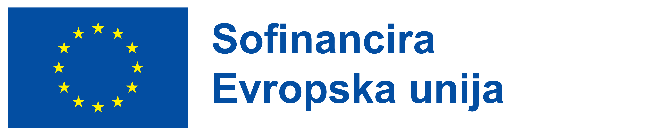 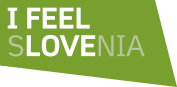 RSO1.6 Razvoj ali proizvodnja kritičnih tehnologij - 6/8
Vpliv:
tržni potencial razvitega izdelka, storitve ali procesa glede na obstoječi trg, trende, konkurenčnost in prednosti za uveljavitev na domačem ali mednarodnem trgu,
prispevek k sodelovanju v pobudah, kot so IPCEI ali projekti s pečatom suverenosti ter sinergije z evropskimi programi,
dolgoročni družbeni vplivi projekta: sposobnost projekta za zagotavljanje dolgoročnega učinka na razvoj in proizvodnjo kritičnih tehnologij ter širši ekonomski in družbeni učinek;
dolgoročni okoljski vplivi projekta: prispevek k nacionalnim ciljem NEPN, razogljičenju (zmanjšanje emisij in povečanje OVE), energetski varnosti, učinkovitosti in trajnostni uporabi virov v skladu z načelom DNSH.
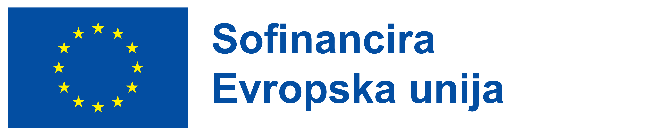 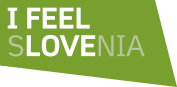 RSO1.6 Razvoj ali proizvodnja kritičnih tehnologij - 7/8
Kakovost in učinkovitost izvajanja:
izvedljivost projekta in jasnost delovnega načrta z opredeljenimi mejniki in kazalniki,
ekonomska upravičenost načrtovanih stroškov glede na cilje in rezultate projekta,
kompetence in izkušnje prijavitelja ter partnerjev, ki bodo zagotavljale uspešno izvedbo,
identifikacija ključnih tveganj projekta in načrt za njihovo obvladovanje.
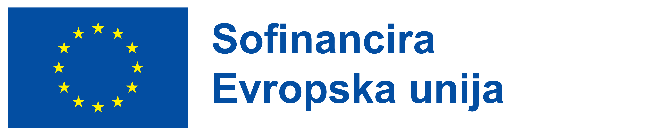 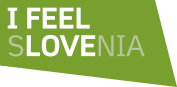 RSO1.6 Razvoj ali proizvodnja kritičnih tehnologij - 8/8
Predstavitev Meril za RSO1.6 članom OzS 30. januarja 2025
Prejeli smo dve pripombi:
pripomba Umanotere je vključena v predlog meril
pripomba GZS bo natančneje opredeljena v razpisni dokumentaciji javnih razpisov
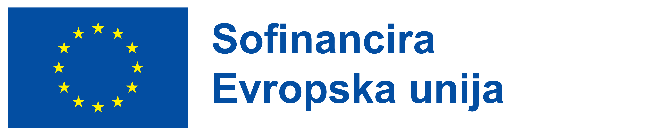 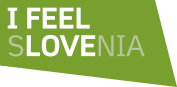 RSO2.1: Spodbujanje energetske učinkovitosti in zmanjšanje emisij toplogrednih plinov
Predvidene dejavnosti 
Dodano: 
postopna celovita energetska prenova stavb v gospodarstvu (za poslovne subjekte)

Ciljne skupine in upravičenci
Dodano: 
poslovni subjekti (pravne ali fizične osebe, ki opravljajo gospodarsko dejavnost, ne glede na njihovo obliko, razen njihovih podružnic v tujini, in ki so hkrati lastniki ali solastniki stavb na/v katerih se izvajajo ukrepi).
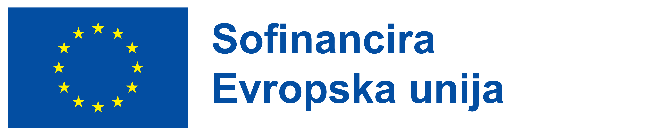 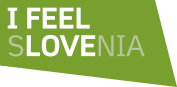 RSO2.2: Spodbujanje energije iz obnovljivih virov v skladu z Direktivo (EU) 2018/2001, vključno s trajnostnimi merili, določenimi v navedeni direktivi
Predvidene dejavnosti 
Dodano: 
spodbujanje novih in prestrukturiranje obstoječih daljinskih sistemov na OVE (ogrevanje in hlajenje).
Ugotavljanje upravičenosti
Spremenjeno:
- umeščanje objektov OVE v prostor bo v skladu  z AN-OVE nacionalno zakonodajo in strateški dokumenti (npr. ZUNPEOVE, pripadajoči podzakonski akti, NEPEN,...), za katerega bo izvedena celovita presoja vplivov na okolje,
Merila za ocenjevanje
Izločeno:
-prispevek k doseganju ciljev prednostnih področij S5
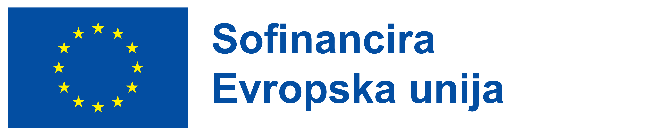 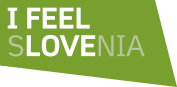 RSO2.3: Razvoj pametnih energetskih sistemov, omrežij in hrambe zunaj vseevropskega energetskega omrežja (TEN-E) – 1/2
Predvidene dejavnosti 
Spremenjeno:
naložbe v pospešitev novih energetskih skupnosti in naložbe v pametno omrežje električne energije, pretvorbo viškov električne energije iz OVE ter za povezovanje omrežij za potrebe shranjevanja energije,  in sicer:
 spodbujanje prvih energetskih skupnosti na področju izrabe energije iz OVE v lokalnem okolju, kar omogoča razširjeno samooskrbo tudi preko skupnosti in je nujno za prehod v nizkoogljično družbo spodbujanje lokalnih energetskih skupnosti,
 spodbujanje naložb in tehnologij za pretvorbo viškov energije iz OVE ter povezovanje omrežij za potrebe shranjevanja energije ob pretvorbi spodbujanje naložb v pametno omrežje električne energije.
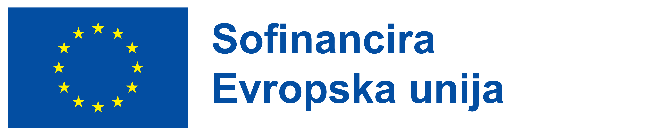 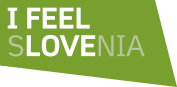 RSO2.3: Razvoj pametnih energetskih sistemov, omrežij in hrambe zunaj vseevropskega energetskega omrežja (TEN-E) – 2/2
Merila za ocenjevanje
Izločeno:
povezovanje pametnih merilnih sistemov električne energije še z merilnimi sistemi ostalih vrst energije (plina, toplote) z uporabo enotne infrastrukture in povezovanjem funkcij, s ciljem doseganja sinergijskih učinkov pri načrtovanju, izgradnji in obratovanju sistemov, s čemer se poveča gospodarnost sistemov ter učinkovitost ravnanja z energijo,
prispevek k doseganju ciljev prednostnih področij S5,
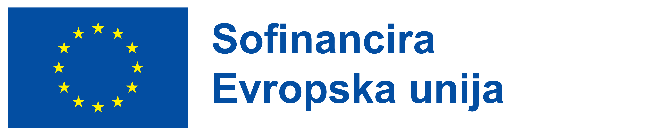 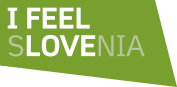 RSO2.4: Spodbujanje prilagajanja podnebnim spremembam in preprečevanja tveganja nesreč ter odpornosti, ob upoštevanju ekosistemskih pristopov
Ugotavljanje upravičenosti
Spremenjeno:
- vključevanje na naravi temelječih rešitev (NBS) na podlagi opcijske analize izdelane na podlagi Smernic po Usmeritvah za vključevanje NBS v projekte za zmanjševanje poplavne ogroženosti. Rešitve lahko vključujejo različne NBS rešitve ali kombinacijo konvencionalnih in NBS rešitev,

Merila za ocenjevanje
Dodano: 
pripravljenost projekta za izvedbo, še posebej z vidika umeščanja objektov v prostor v skladu z nacionalno in evropsko zakonodajo,
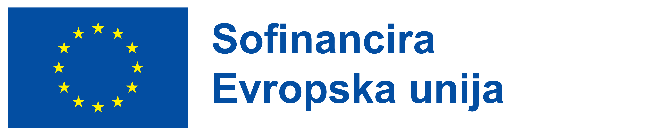 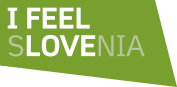 RSO2.5: Spodbujanje dostopa do vode in trajnostnega gospodarjenja z vodnimi viri
Merila za ocenjevanje - na področju gradnje infrastrukture za odpadno vodo
Spremenjeno:
pripravljenost projekta za izvedbo, še posebej z vidika umeščanja objektov v prostor v skladu z nacionalno in evropsko zakonodajo,
prioritetna obravnava ost aglomeracij z obremenitvijo nad 2000 PE s skupno obremenitvijo, enako ali večjo od 2.000 PE,
Merila za ocenjevanje - na področju gradnje javne infrastrukture za oskrbo s pitno vodo 
Dodano: 
- pripravljenost projektov, še posebej z vidika umeščanja objektov v prostor v skladu z nacionalno in evropsko zakonodajo,
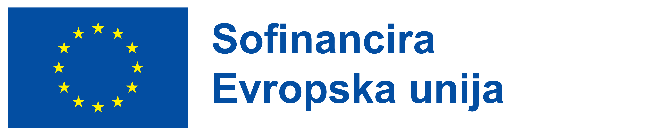 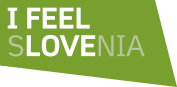 RSO3.1: Razvoj pametnega, varnega, trajnostnega in intermodalnega omrežja TEN-T, odpornega na podnebne spremembe
Predvidene dejavnosti
Dodano: 
in nadgradnja železniške postaje Ljubljana – Sklop B in C
Ugotavljanje upravičenosti
Spremenjeno:
-	izkazovanje skupnega interesa v skladu z Uredbo 1315/20131679/2024 Evropskega Parlamenta in Sveta z dne 11. decembra 201313. junij 2024,
-	zagotavljanje nadgradnje cestne in železniške infrastrukture v skladu z zahtevami TEN-T za jedrna, razširjena jedrna  in celovita omrežja,
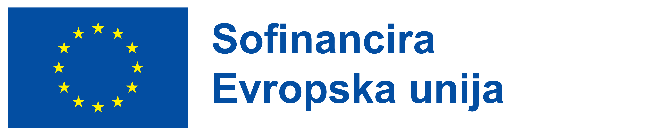 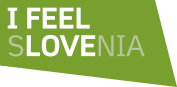 RSO3.2: Razvoj in krepitev trajnostne, pametne in intermodalne nacionalne, regionalne in lokalne mobilnosti, odporne na podnebne spremembe, vključno z boljšim dostopom do omrežja TEN-T in čezmejno mobilnostjo
Predvidene dejavnosti
Spremenjeno:
3. razvojna os – sever: Velenje-Slovenj Gradec: Sklop B – Škalsko jezero, Sklop C – Škale, Sklop H – Konovo ter gradnja že sprojektiranih povezav v prejšnji finančni perspektivi,
organizacija trajnostne mobilnosti na lokalni ravni.
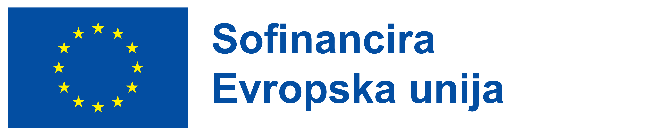 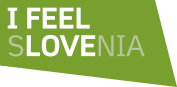 ESO4.4: Spodbujanje prilagajanja delavcev, podjetij in podjetnikov na spremembe, aktivnega in zdravega staranja ter zdravega in dobro prilagojenega delovnega okolja, ki obravnava tveganja za zdravje
Ciljne skupine in upravičenci
Dodano: 
Upravičenci specifičnega cilja so fundacije, socialni partnerji, NVO, Zavod za pokojninsko in invalidsko zavarovanje, JŠRIPS, Inšpektorat RS za delo, Uprava RS za izvrševanje kazenskih sankcij, Zavod Republike Slovenije za zaposlovanje (ZRSZ), Nacionalni inštitut za javno zdravje in Univerzitetni klinični center, Klinični inštitut za medicino dela, prometa in športa, zadruge, občine, zaposleni, ministrstvi, pristojni za javno upravo ter delo in drugi, ki lahko prispevajo k doseganju ciljev tega specifičnega cilja.

Finančni instrumenti in projekti strateškega pomena
Izločeno:
V izvajanju specifičnega cilja se ne načrtuje uporaba finančnih instrumentov.
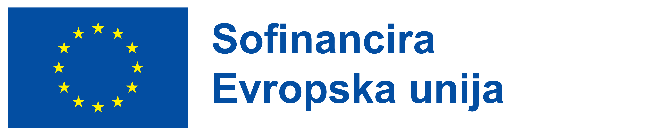 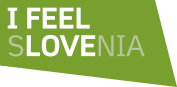 ESO4.5: Izboljšanje kakovosti, vključenosti, učinkovitosti in relevantnosti sistemov izobraževanja in usposabljanja za potrebe trga dela, vključno s potrjevanjem neformalnega in priložnostnega učenja
Ciljne skupine in upravičenci
Dodano: 
Ciljne skupine specifičnega cilja so otroci, učenci, dijaki, študenti, diplomanti, VIZ, organizacije, ki izvajajo višje strokovno izobraževanje, visokošolski zavodi, srednje šole, javne organizacije za izobraževanje odraslih, zasebne organizacije, ki izvajajo programe s področja vzgoje in izobraževanja, strokovni in vodstveni delavci s področja vzgoje in izobraževanja, mentorji praktičnega usposabljanja z delom, združenja in skupnosti s področja izobraževanja, delodajalci, delodajalska združenja, zbornice, strokovni delavci v kulturnih ustanovah in umetniki, starši učečih se, strokovna in splošna javnost.
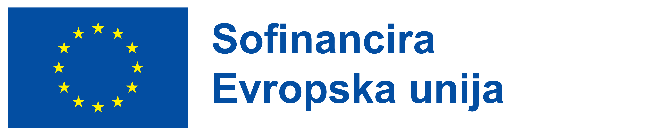 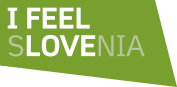 ESO4.11: Krepitev enakopravnega in pravočasnega dostopa do kakovostnih, vzdržnih in cenovno ugodnih storitev, vključno s storitvami, ki spodbujajo dostop do stanovanj in storitev oskrbe, usmerjene v posameznika, vključno s storitvami zdravstvene oskrbe
Ciljne skupine in upravičenci
Spremenjeno:
Upravičenci specifičnega cilja so institucije na področju socialnega varstva in zdravstva, ministrstva, CSD, Inštitut Republike Slovenije za socialno varstvo, NVO, javni zavodi, VIZ, krovne športne organizacije, izvajalci dolgotrajne oskrbe ter zdravstvene dejavnosti, zbornice in druge organizacije, ki lahko prispevajo pripomorejo k izboljšanju zdravstvenega sistema ter  na področju dela z družinami in njihovimi posameznimi družinskimi člani (vključene tudi kulturne ustanove), uporabniki s posameznih delovnih področij socialnega in invalidskega varstva in družine.
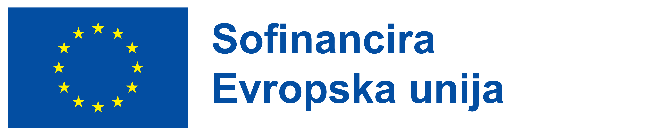 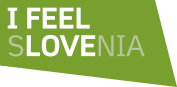 ESO4.12: Spodbujanje socialnega vključevanja oseb, izpostavljenih tveganju revščine ali socialni izključenosti, vključno z najbolj ogroženimi osebami in otroki
Ciljne skupine in upravičenci
Dodano: 
tudi organi državne uprave,
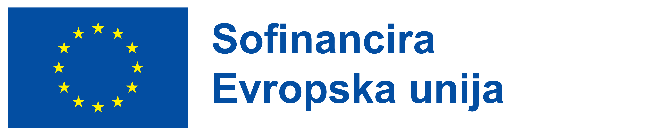 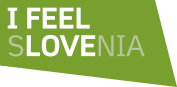 JSO 8.1: Sklad za pravični prehod – 1/2
Predvidene dejavnosti v Savinjsko-Šaleški premogovni regiji:
Dodano: 
spodbujanje proizvodnih zmogljivosti in rabe OVE ter različnih z OVE povezanih tehnologij, pri čemer bomo naložbe  usmerjali na prostorsko in okoljsko degradirana območja, ki so povezana s premogovništvom in rabo premoga ob spoštovanju načela »onesnaževalec plača« in skladno z izvedbo rudarskih sanacijskih del v okviru zakonodaje s področja rudarstva, ki bodo izvedena skladno s zakonom/programom o zapiranju rudnika. 
Izločeno:
Za doseganje cilja postopne sanacije in revitalizacije prostorsko in okoljsko degradiranih območij, ki so povezana s premogovništvom in rabo premoga, bodo, ob spoštovanju načela »onesnaževalec plača« in z izvedbo rudarskih sanacijskih del v okviru zakonodaje s področja rudarstva, ki bodo izvedena skladno s zakonom/programom o zapiranju rudnika: 
-	razgradnja in sprememba namena objektov, povezanih z rabo premoga, potrebna za izvedbo naložb v dvig proizvodnih zmogljivosti iz OVE (Stara elektrarna – Velenje, Blok 1-3 – Šoštanj, Blok 4 – Šoštanj, Hladilni stolp 4 – Šoštanj).
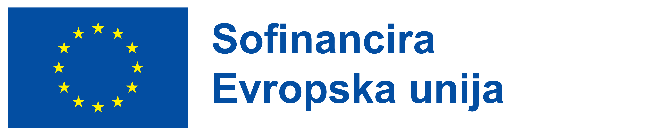 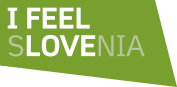 JSO 8.1: Sklad za pravični prehod – 2/2
Ciljne skupine in upravičenci:
Spremenjeno:
Upravičenci specifičnega cilja so podjetja, zadruge, javni zavodi (VIZ, javni raziskovalni zavodi, ZRSZ), vrtci in šole, vpisani v razvid institucije podpornega okolja, regionalna razvojna partnerstva, neprofitne organizacije in lokalne skupnosti na območjih, opredeljenih v območnih načrtih
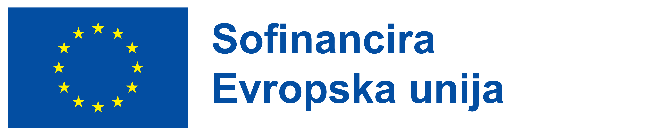 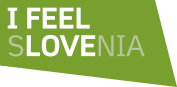